How to Use These Slides
These slides are offered to teachers as a way to introduce students to the strategies: 
Get the Gist strategy (slides 2 – 11)
Gist to Summary (slides 12 – 17) 
Teachers:  Feel free to add, edit, or rearrange these slides!  They are offered as a ”starting point” for your instruction.
We will be asking your feedback on the use of these slides at the end of the fall semester so we can improve them for other teachers.
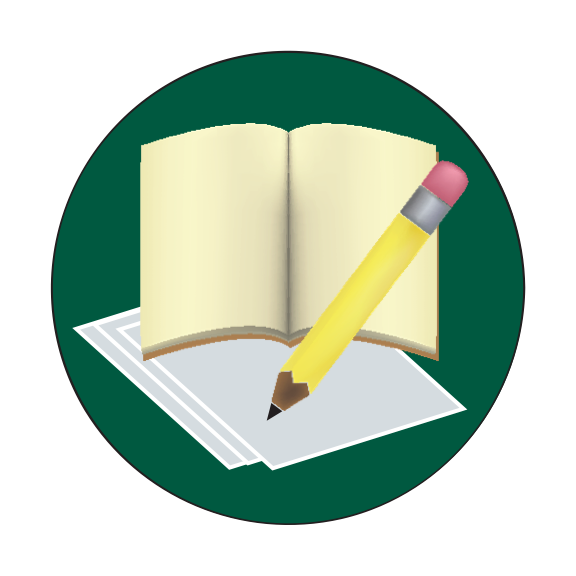 How to Get the Gist in English/Language Arts
Teacher Name
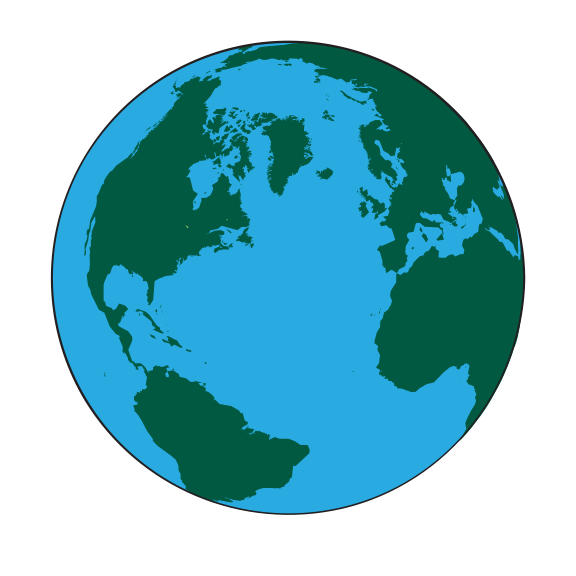 How to Get the Gist in Social Studies
Teacher Name
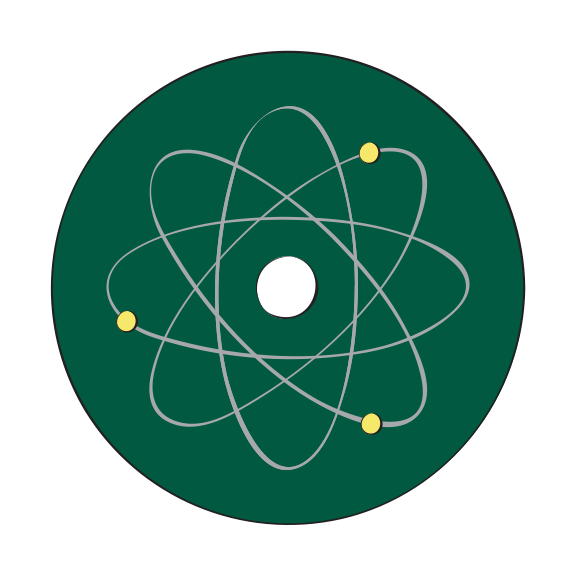 How to Get the Gist in Science
Teacher Name
Sometimes when we read, we…
Read too quickly
Don’t read carefully enough
Just try to make it to the end of the text!

This causes us to not remember what we read and not learn anything while we are reading.
A New Reading Strategy
Get the Gist

A “gist” is a main idea.

Get the Gist will help us write a main idea statement of one section of text at a time.
How Get the Gist Can Help You
Get the Gist helps you:

Think about what you’re reading.

Focus on important information rather than minor details.

Remember what you read.
[Speaker Notes: SET A PURPOSE FOR LEARNING:
Writing gist (or main idea) statements helps you think about what you’re reading.
Gist statements help you focus on important information rather than minor details.
Get the Gist helps you remember what you read.]
For EACH SECTION of text you read…
The Get the Gist strategy will help us write main idea statements 
about what we read 
so we understand and remember the important information!
Get the Gist Log
Characteristics of Solar Systems
Section 1:  sdoifjsdofsdfasdnfknsdlfknsdlknfdsfnsdfnsldkfnlaskdnflsakdnflksadnflk.
Gist (main idea) of Section 1
Section 2:  sdoifjsdofsdfasdnfknsdlfknsdlknfdsfnsdfnsldkfnlaskdnflsakdnflksadnflk.
Gist (main idea) of Section 2
Section 3:  sdoifjsdofsdfasdnfknsdlfknsdlknfdsfnsdfnsldkfnlaskdnflsakdnflksadnflk.
Gist (main idea) of Section 3
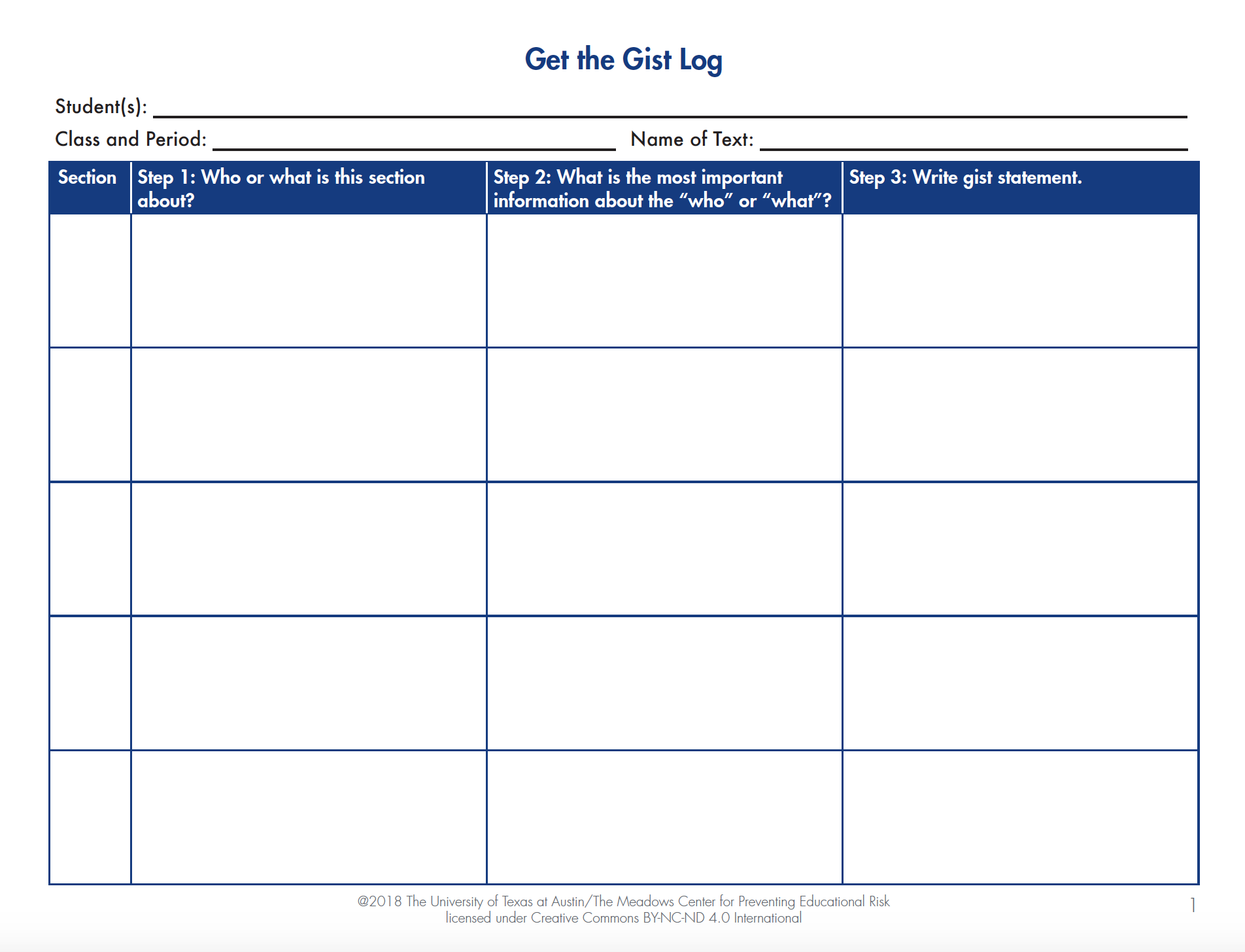 [Speaker Notes: You’ll record your gists on a Get the Gist log.]
Modeling:  Notes for teacher
This is where you will start modeling how to use the strategy with either the passage and prepared gist statements in your strategy guide OR another text of your choice.
Say to students: :  “Now that I’ve described the Get the Gist strategy to you, I will show you how to use it.  Look at your passage, called xxx.  I will read the text aloud and stop at the places where it says I should write a gist statement, which is the main idea.  I’ll use the three steps in the Get the Gist strategy to help me.  Follow along and watch how I do this.”
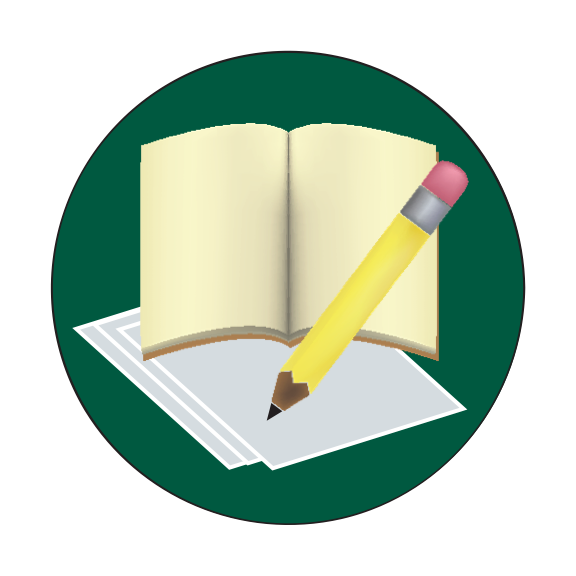 From Gist to Summaryin English/Language Arts
Teacher Name
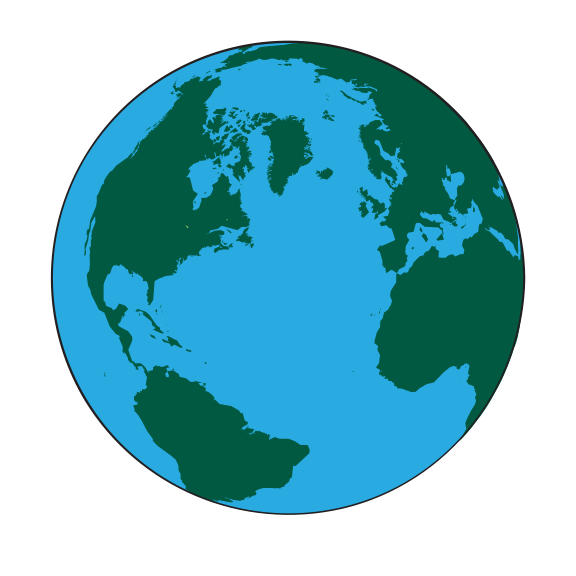 From Gist to Summaryin Social Studies
Teacher Name
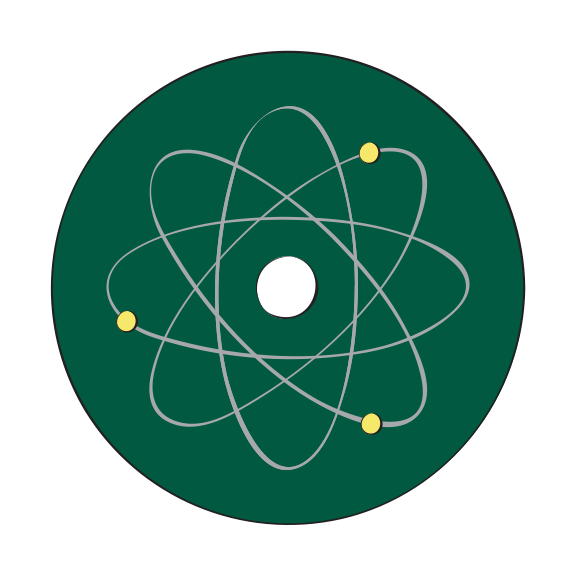 From Gist to Summaryin Science
Teacher Name
We can combine our gists to write 
a brief summary of the ENTIRE text.
Giant Gist
Get the Gist Log
Brief summary of the entire text that uses the gist statements we’ve already written!

(One paragraph, 3-4 sentences)
Gist (main idea) of Section 1
Gist (main idea) of Section 2
Gist (main idea) of Section 3
Six Steps to Summarization
[Speaker Notes: If students need more help combining their gist statements into a summary, consider using these Six Steps to Summarization.]
Modeling:  Notes for teacher
This is where you will start modeling how to write a summary with either the passage and prepared gist statements in your strategy guide OR another text of your choice.
Say to students: :  “Now that I’ve described the summarization strategy to you, I will show you how to use it.  Look at the gist statements from the passage “xxx.” I’ll use the six steps to help me.  Follow along and watch how I do this.”